Questionnaires and Surveys
How to ask people questions
What is truth? Ontologies and the like
Idealist ontology – the truth is a construct of the mind.  What you know is what you think is true.
Realist ontology – the truth is out there to be measured.  You can experiment and measure things and that will tell you what is true.
The truth lies somewhere between these two extremes.
Epistemology – study of truth
Select your world view about a particular subject
Select your specific epistemological approach
Select your methodology
Studying the size of cows
Choose to weigh the cows
Choose to measure the height of cows
Choose to measure the length of cows

These results would be based on a realist ontology where the world is out there to be measured
Studying Friendship
Set up a questionnaire about what makes a good friend
Interview people about what makes a good friend and then perform a phenomenological analysis

These are trying to get the ideas from someone’s head so they are based on an idealist ontology
Measuring opinions
Designing questionnaires
Performing experiments and measuring results  (Realist ontology)
Interviewing people  (idealist ontology)
What is a census?
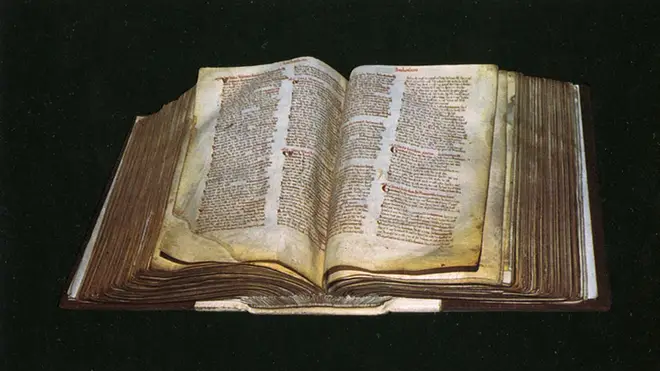 A census is where you ask absolutely everyone
It is very expensive to carry out and takes a long time to collate the data
The last census cost £906,000,000
What is a survey?
A small scale study trying to find out the truth
Think about what you want to know
Think about the sampling technique
Think about sample size
Think carefully about the design of your instrument (questionnaire)
Questionnaire design
Are you after the truth or what you want people to believe?
Questionnaire design
Yes, Prime Minister, 1987
Good questionnaire design
Avoid agree/ disagree questions
Use words as opposed to numbers or letters
Ask about one idea at a time
Use positive phrases in the question as opposed to negative ones
Use about five possible responses for each question
Design the look of the questionnaire carefully leaving options with equal space between them
Good questionnaire design
Ask important questions early in the questionnaire
Ensure that each possible response could apply to every respondent
Maintain a constant visual layout in the questionnaire
Avoid leading questions
Place personal information questions towards the end of the questionnaire
Ensure every possibility is covered
Probability Sampling methods
Simple Random Sampling
Each record is numbered and the numbers are picked at random
Systematic sampling
Records are listed and, for example, every tenth record is selected.  Got to watch out for the ordering of the records as these may provide a bias that may not be easily detected.
Stratified sampling
Records are grouped by a particular attribute such as gender.  You select the same number of records from each group.
Clustered sampling
Defined samples such as people from Rothwell.  In single stage cluster sampling, all people from Rothwell are included.  In double stage cluster sampling, a few are selected and then maybe compared with selected people from Middleton.
Non-probability sampling methods
Convenience sampling
PARTICIPANTS SELECTED ON AVAILABILITY AND WILLINGNESS TO TAKE PART.  Volunteer Bias may come into play here
Quota sampling
Interviewers are asked to select 20 adult males, 20 adult females, 10 teenage boys and 10 teenage girls to interview.  Ideally, the proportion is the same as the proportion of the population.
Judgement or purposeful sampling
Researcher chooses to interview people based on particular attributes.  TV and news companies use this a lot.  Might not be representative of the population in general
Snowball sampling
Existing subjects are asked to nominate other subjects known to them.  There is a significant risk of selection bias.
Example for Your task
What is the main consideration in determining your choice of holiday?
Activities
Attractions
climate
cost
Flight length
Other  _______________________________
Your task
What makes an effective lesson?
Come up with ideas for five questions that would go some way to finding out what makes a lesson effective
Work in pairs to come up with your questions
Categorise your answers so they can be easily coded into a computer